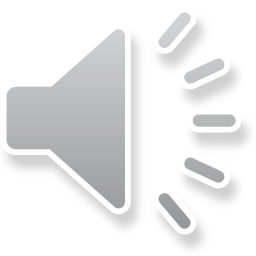 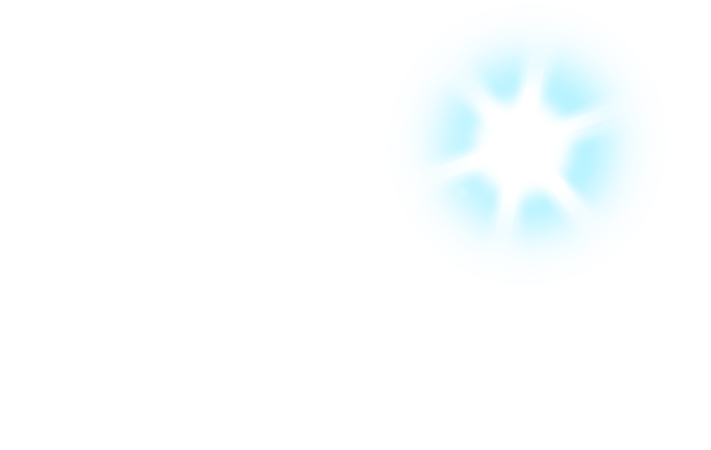 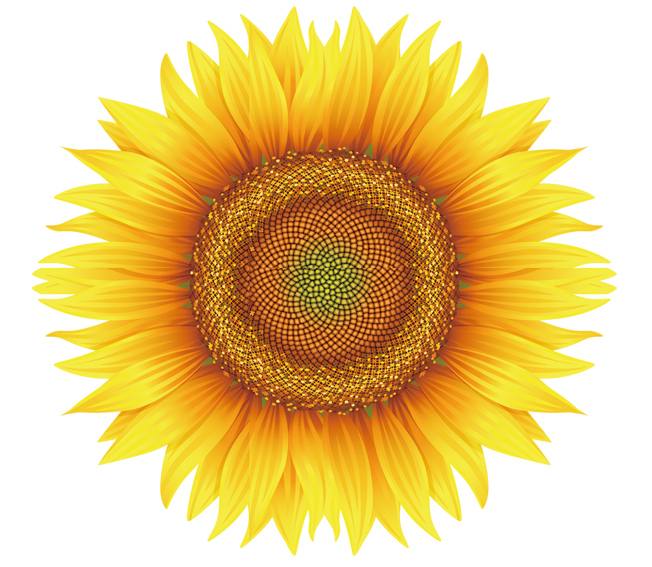 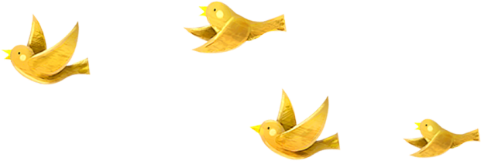 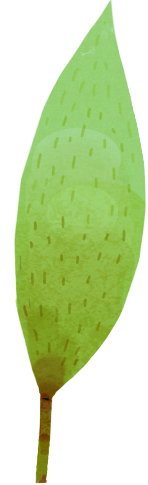 Chào mừng các em đến với tiết học ngày hôm nay
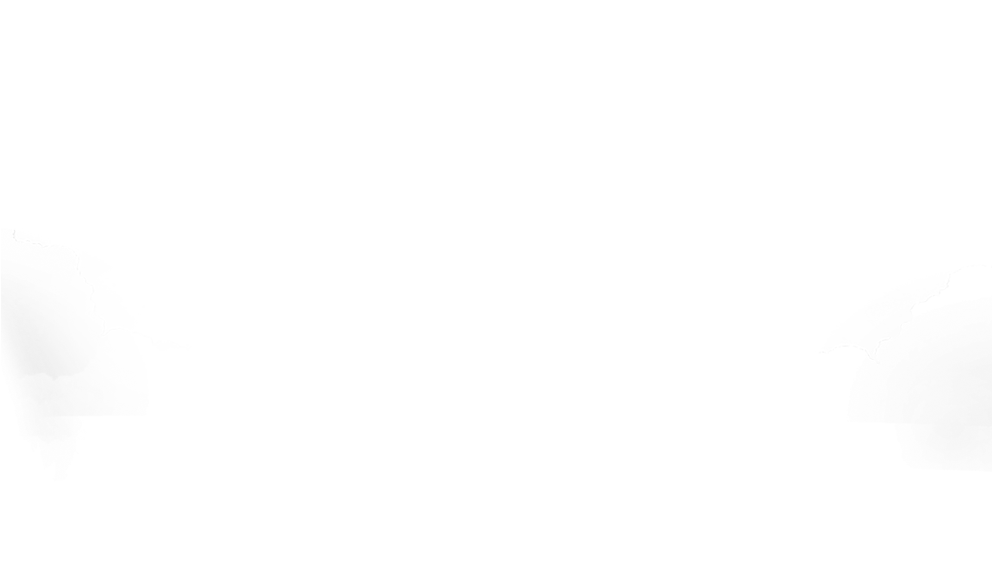 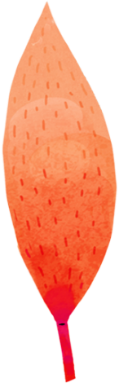 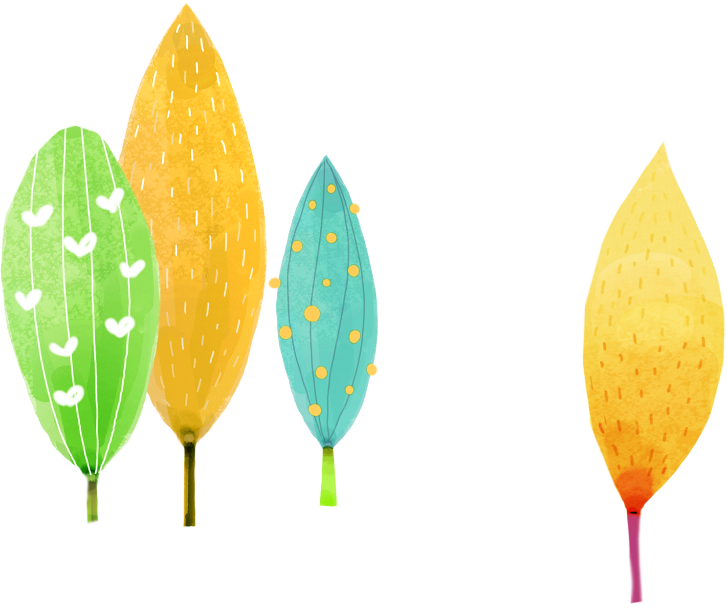 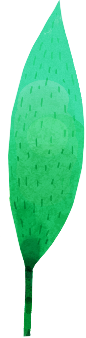 Môn: Tiếng Việt
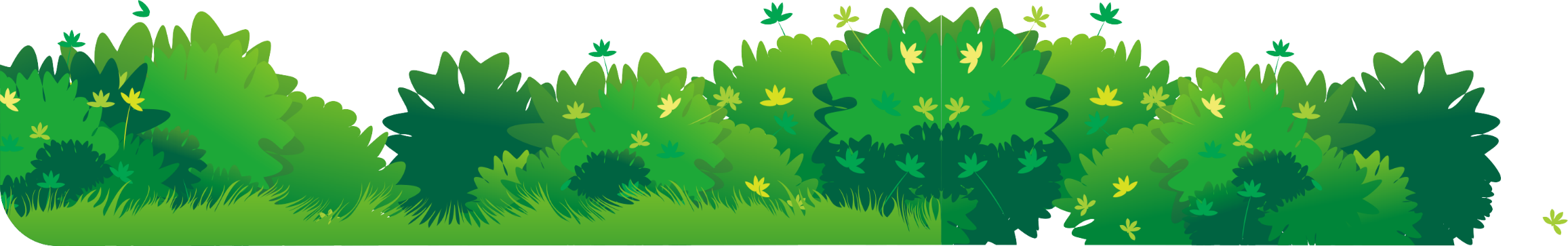 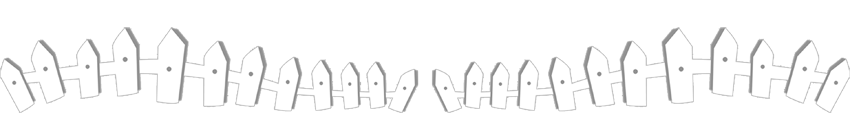 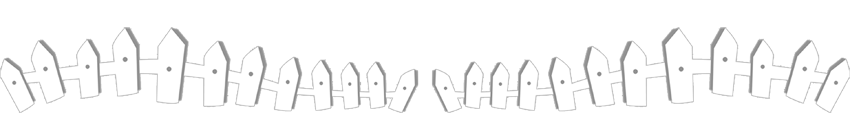 [Speaker Notes: 更多模板请关注：https://haosc.taobao.com]
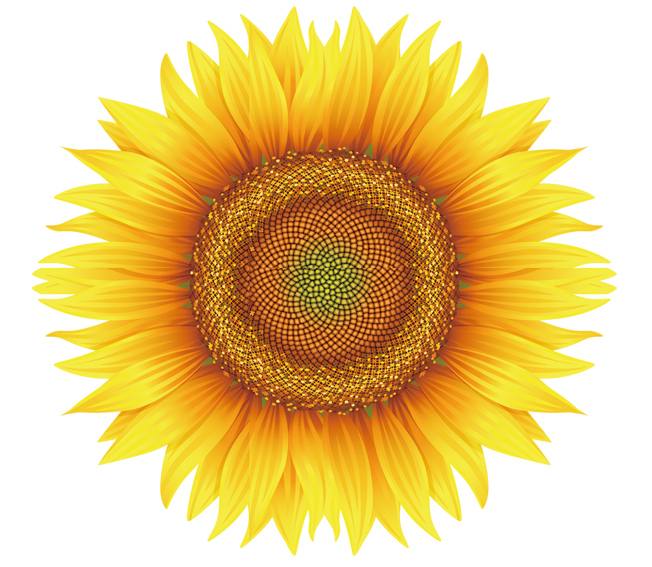 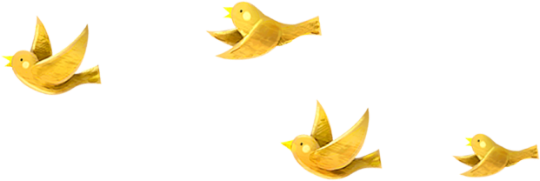 1
Ôn và Khởi động
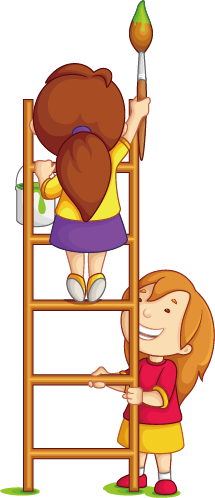 ĐẦU BẾP TÀI BA
Cùng  giúp ông chuẩn bị bữa tối nhé ^^
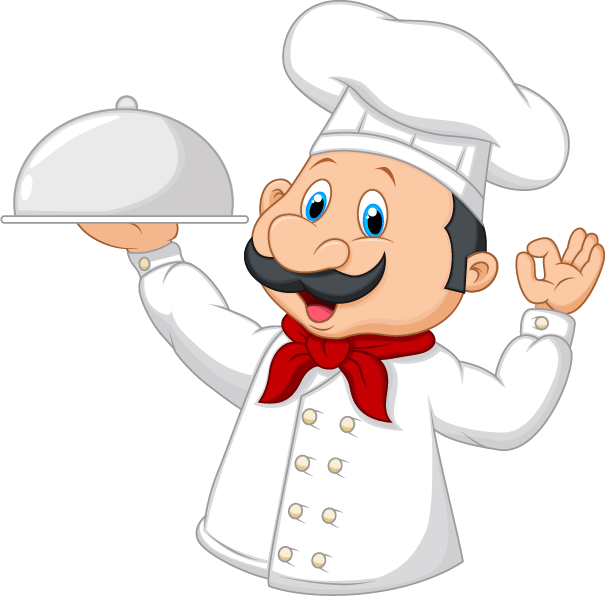 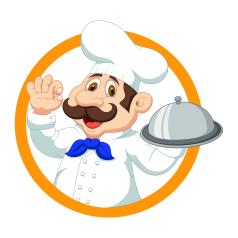 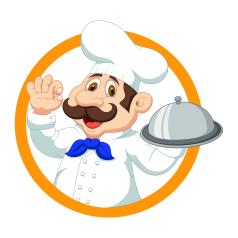 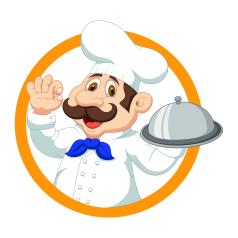 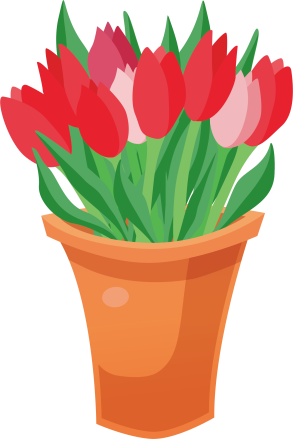 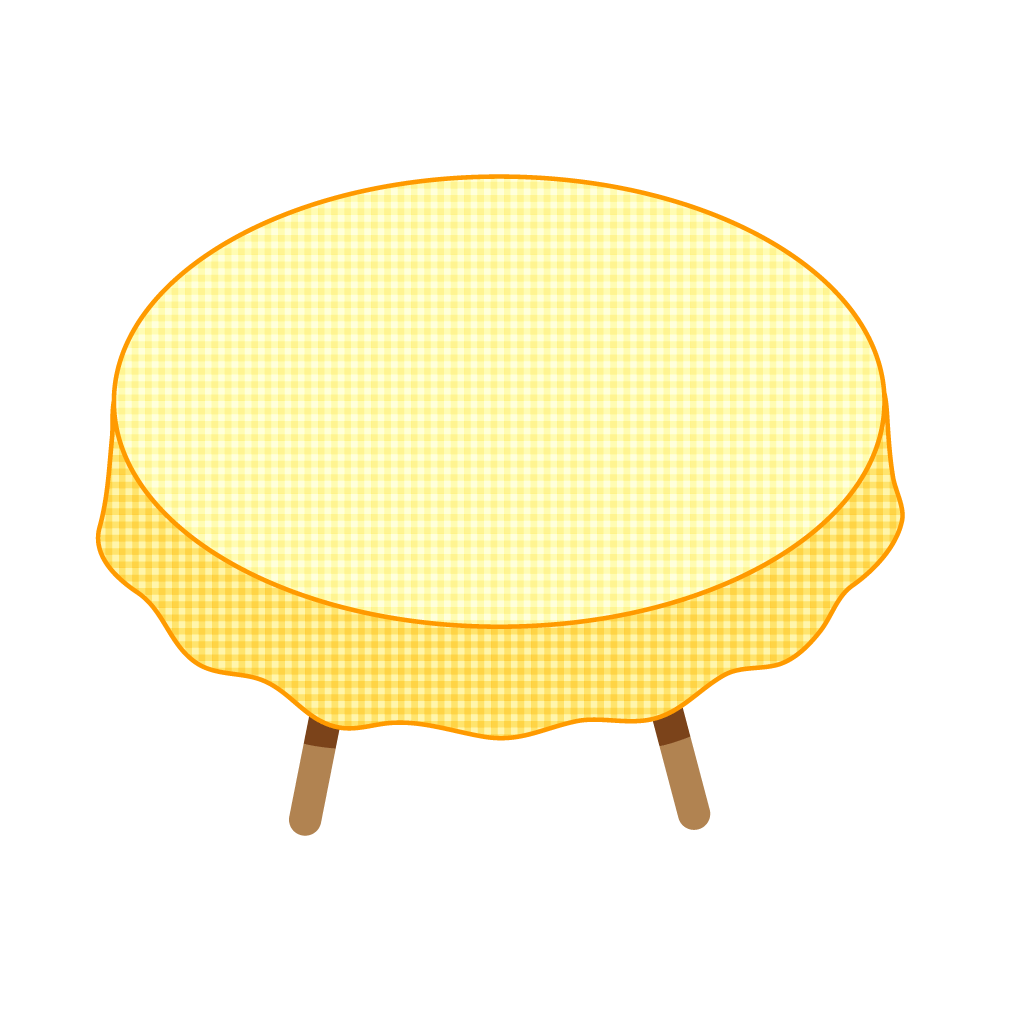 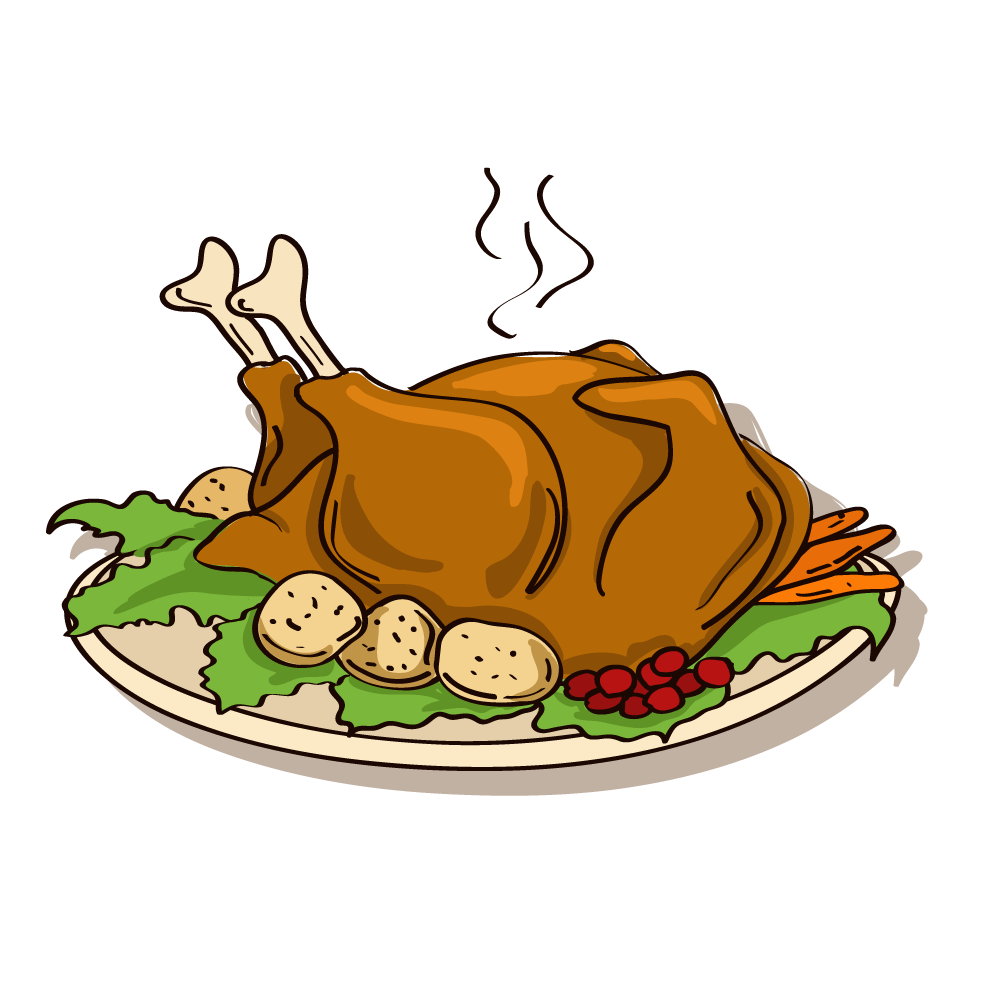 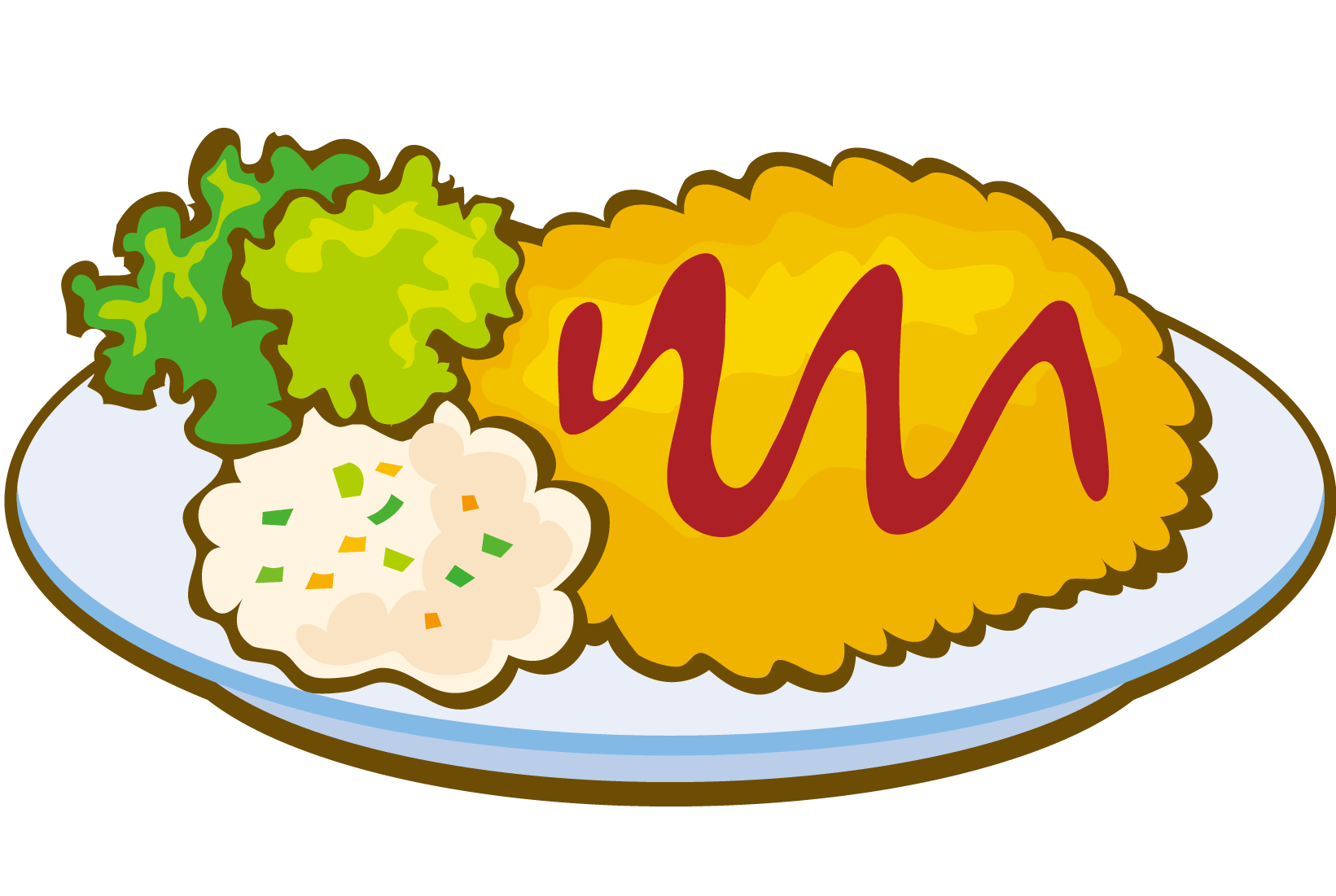 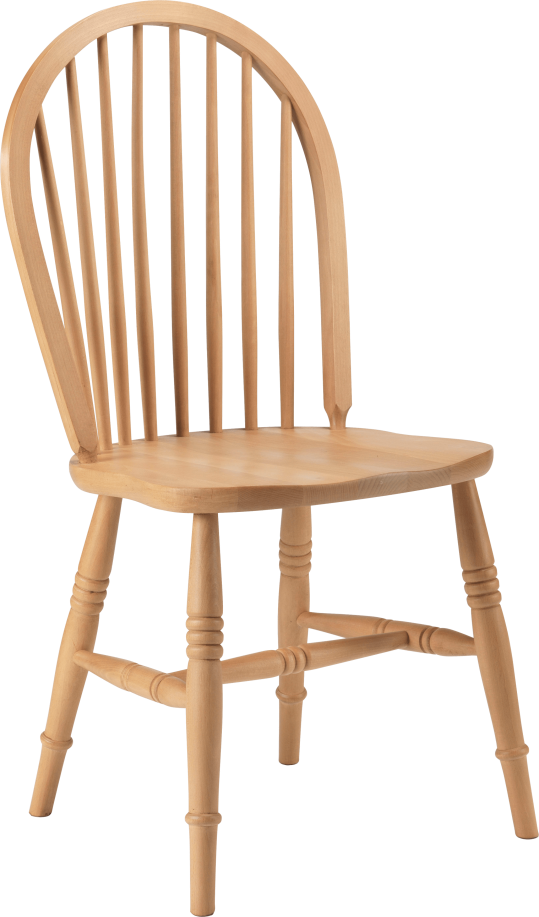 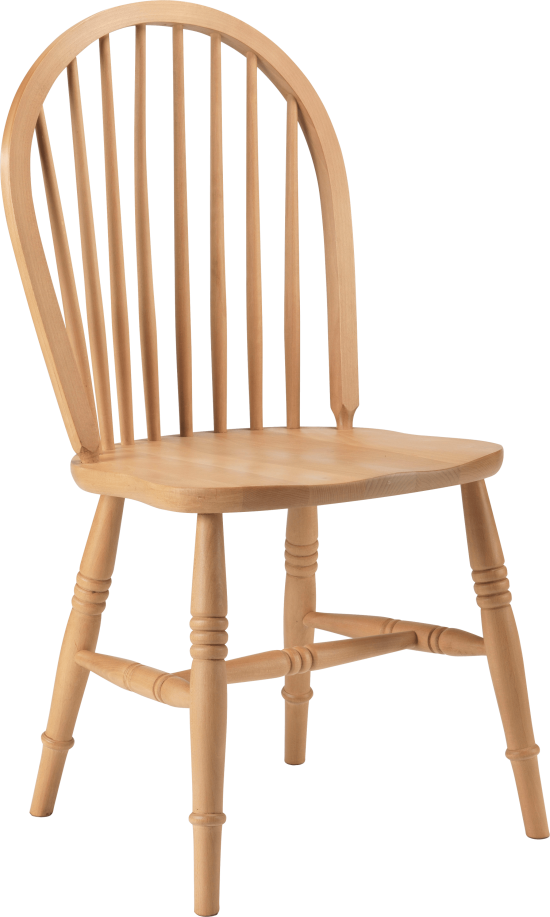 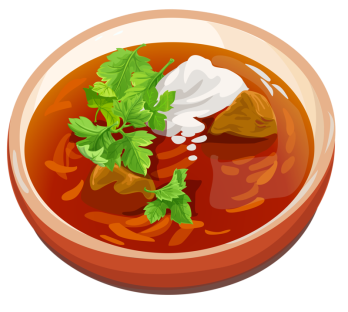 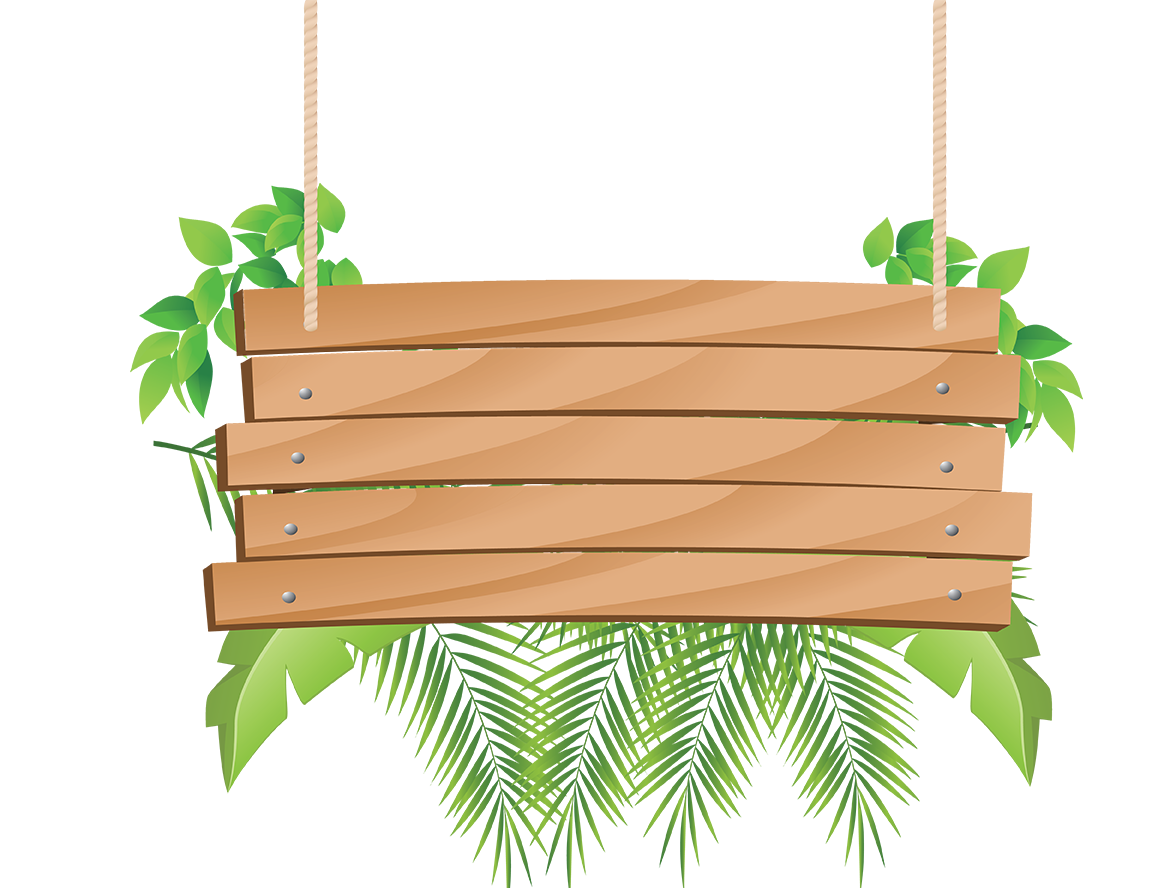 Bạn Nam và em được đi đâu?
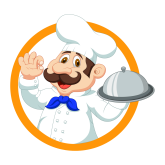 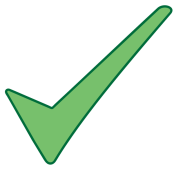 Công viên
A
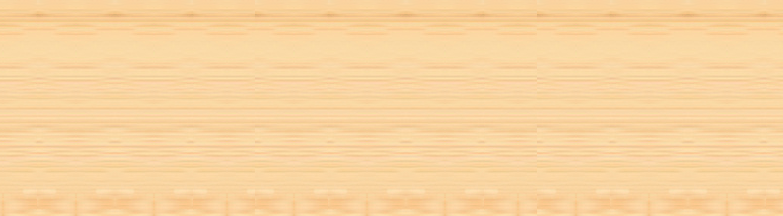 Về quê
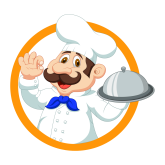 B
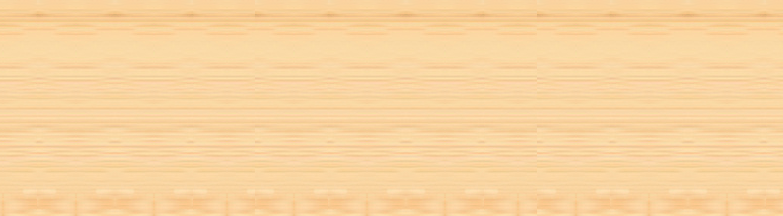 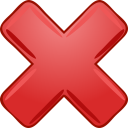 Nhà bà ngoại
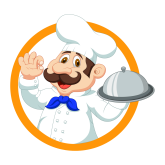 C
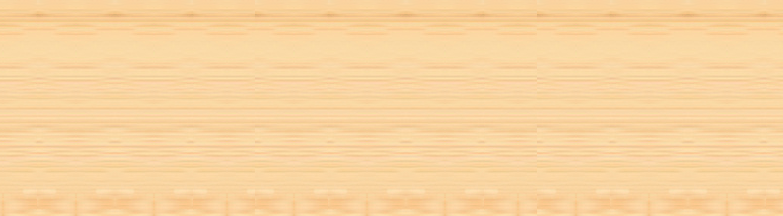 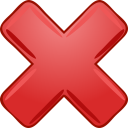 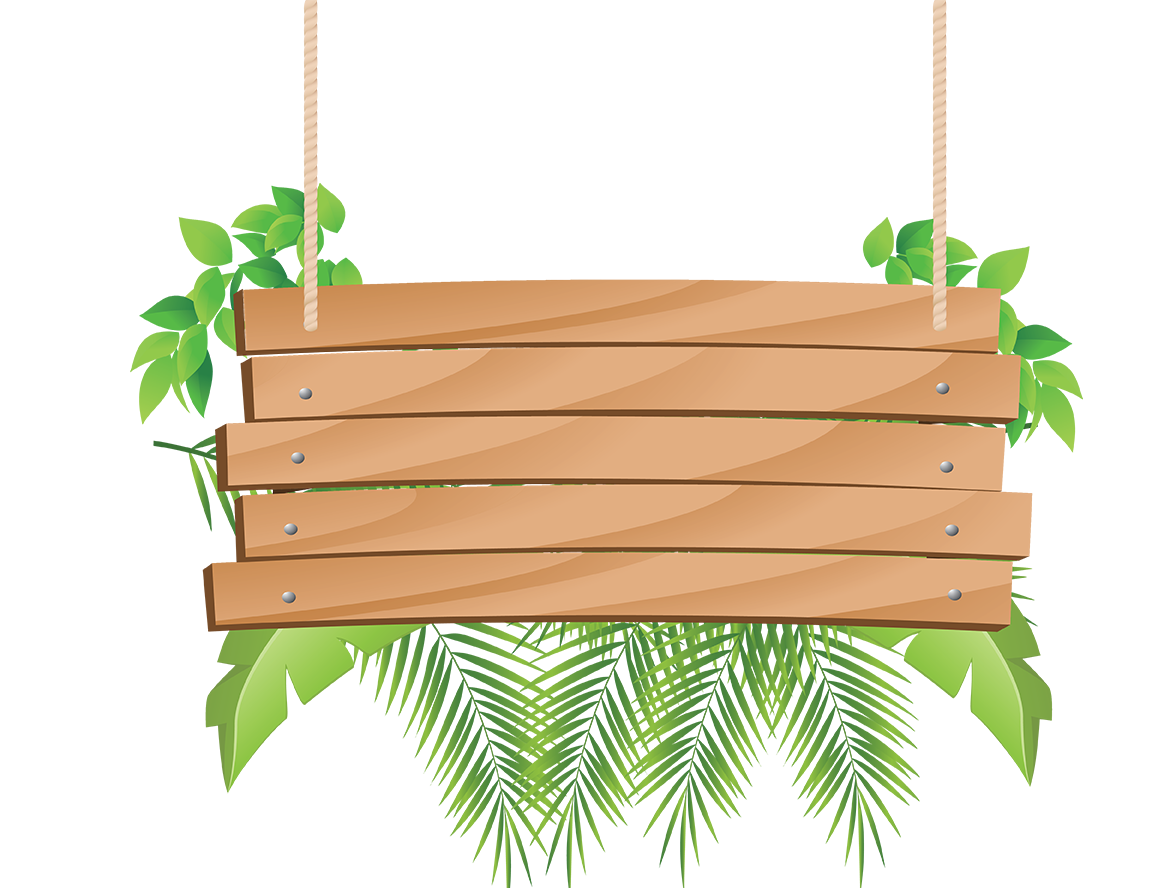 Sau khi không thấy bố và em, Nam cảm thấy như thế nào?
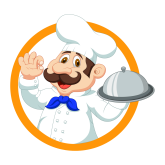 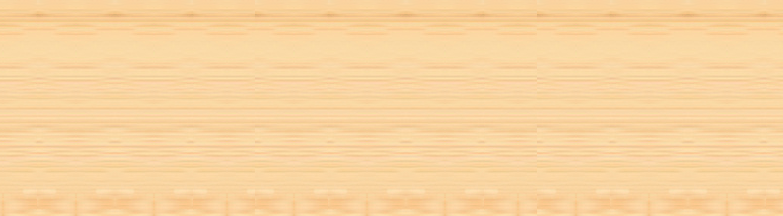 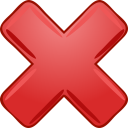 Lo lắng
A
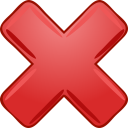 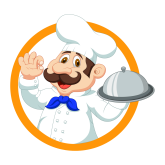 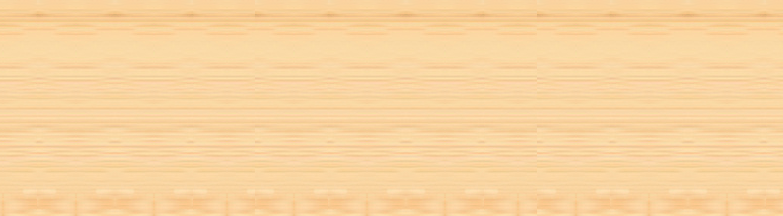 Buồn bã
B
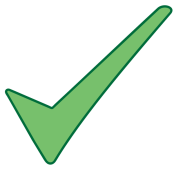 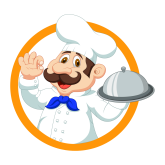 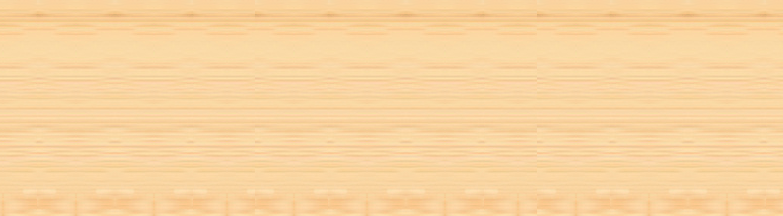 Hoảng hốt
C
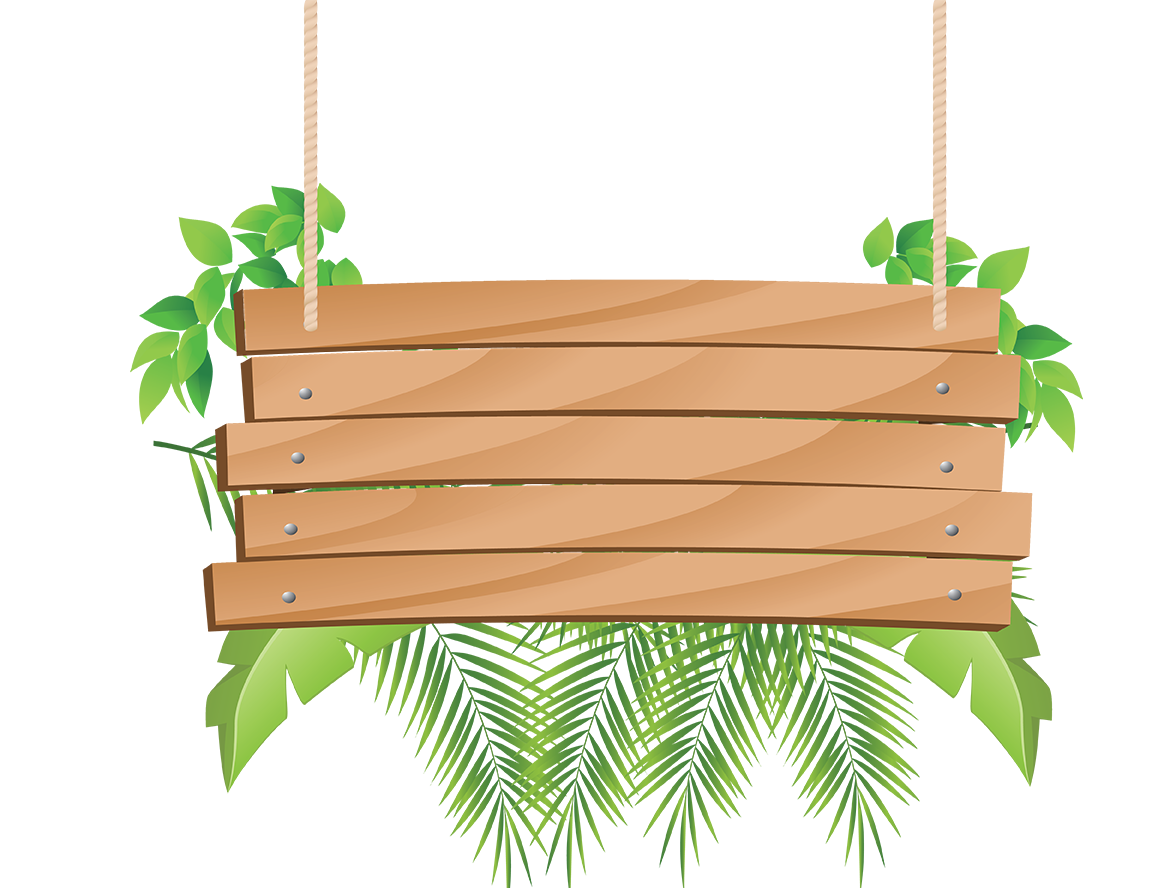 Qua câu chuyện, em thấy Nam là một cậu bé như thế nào?
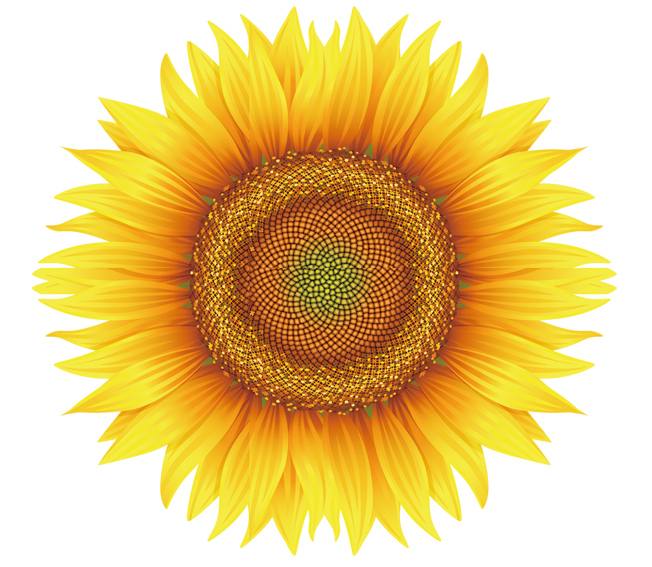 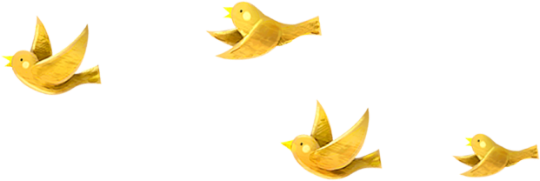 5
Chọn từ ngữ
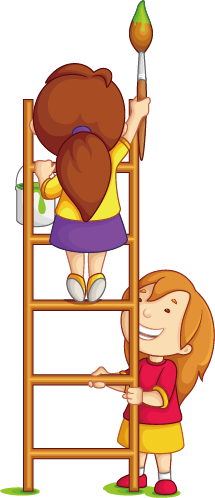 Chọn từ ngữ để hoàn thiện câu và viết câu vào vở
hoảng hốt
người lạ
mải mê
(…)
Uyên không                 khi bị lạc.
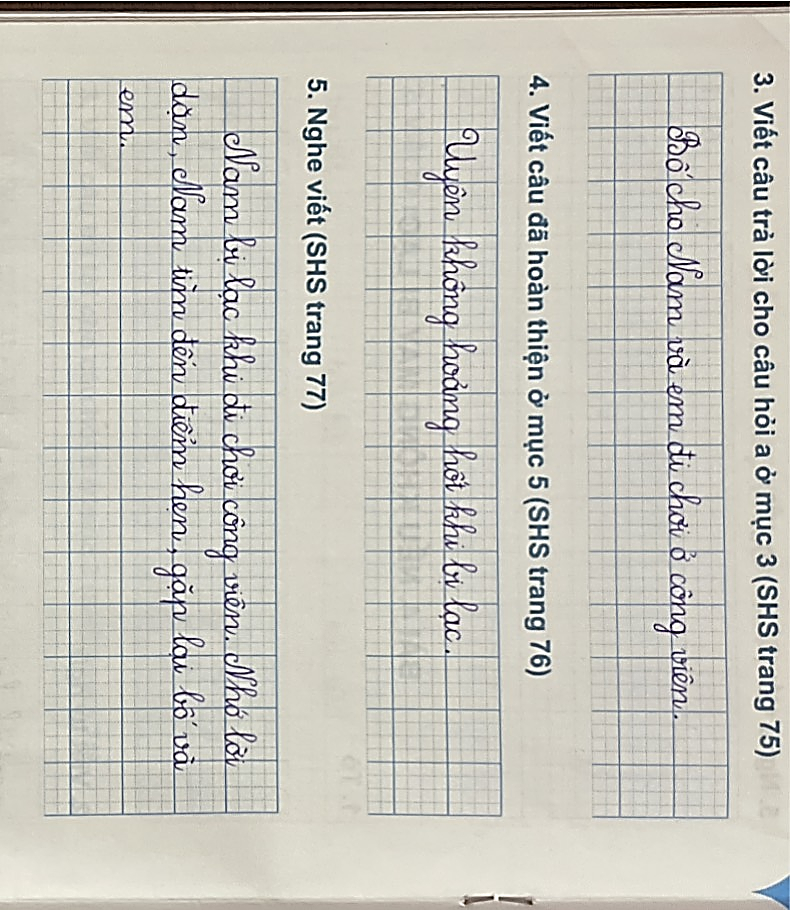 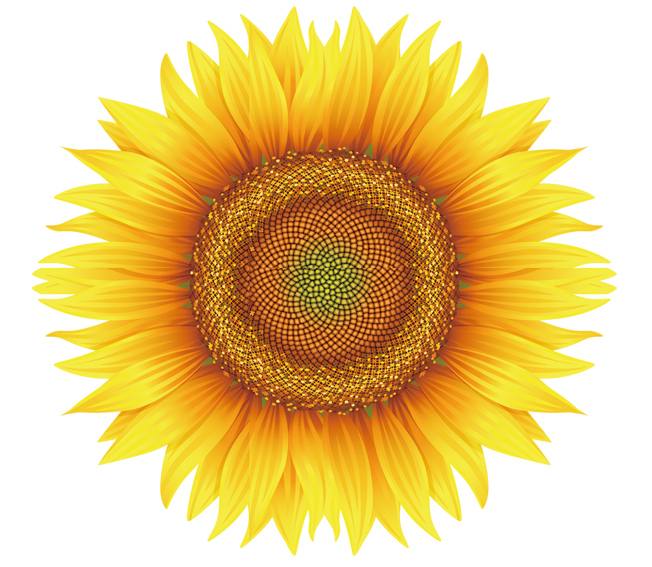 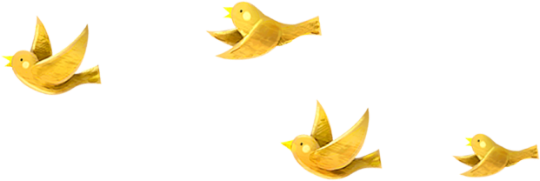 6
Quan sát tranh
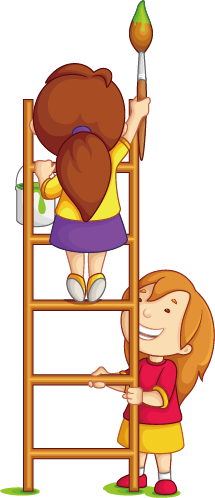 Quan sát tranh và dùng từ ngữ để nói theo tranh
Gọi điện 	   nhân viên bảo vệ	     người lạ
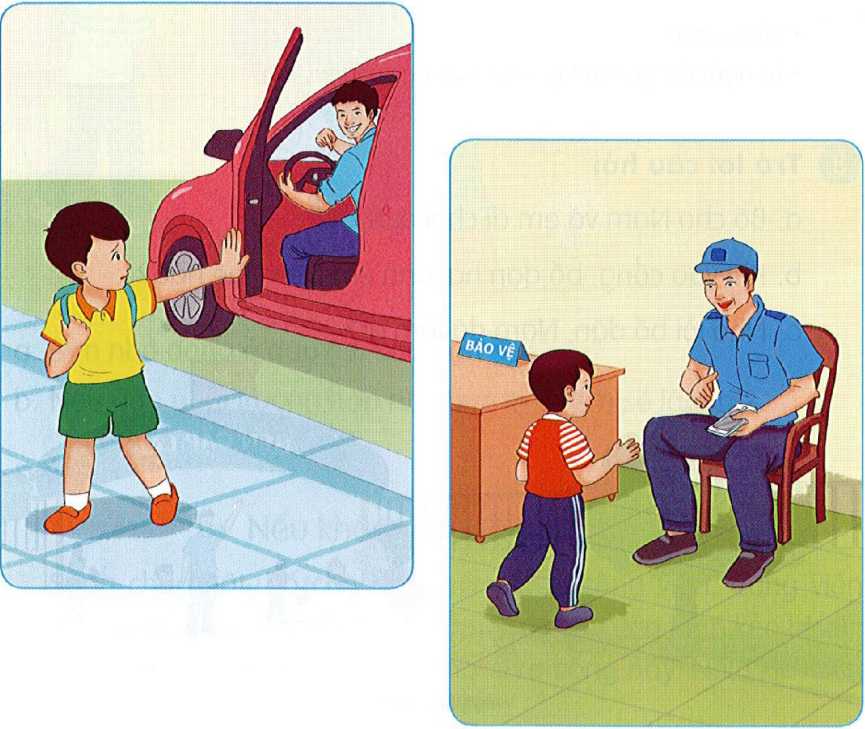 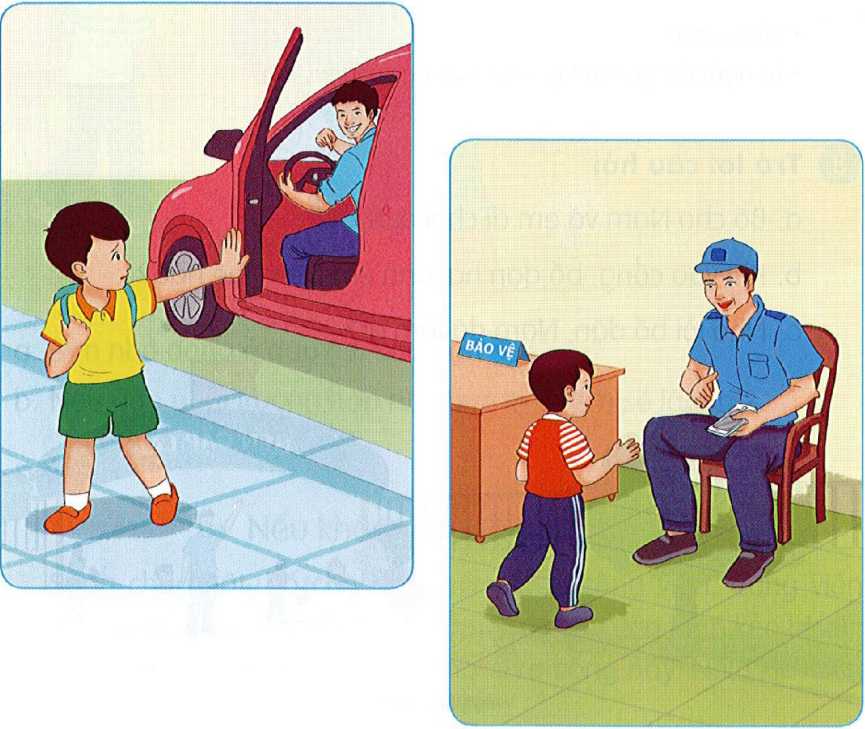 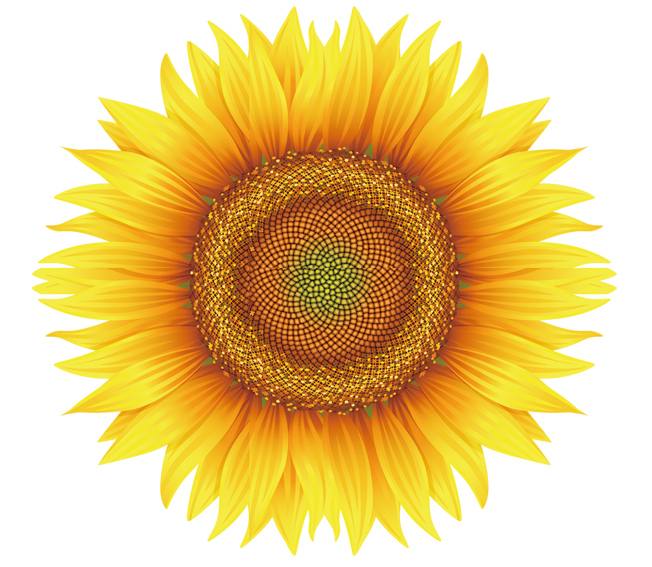 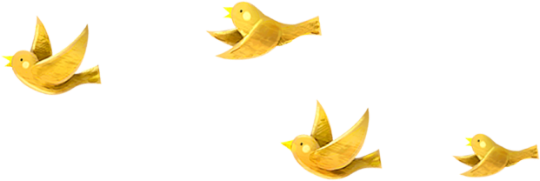 7
Nghe viết
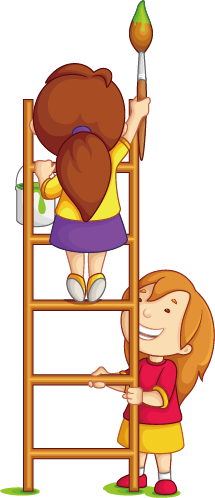 Nghe viết
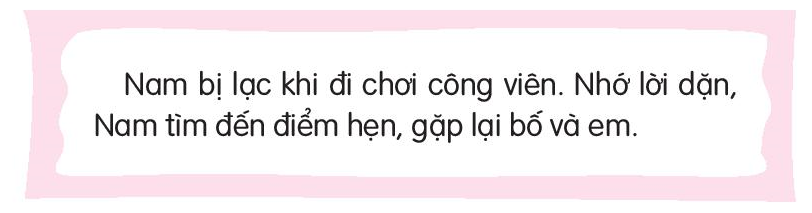 2
1
Đoạn viết gồm mấy câu?
Khi viết cần viết hoa những chữ nào? Vì sao?
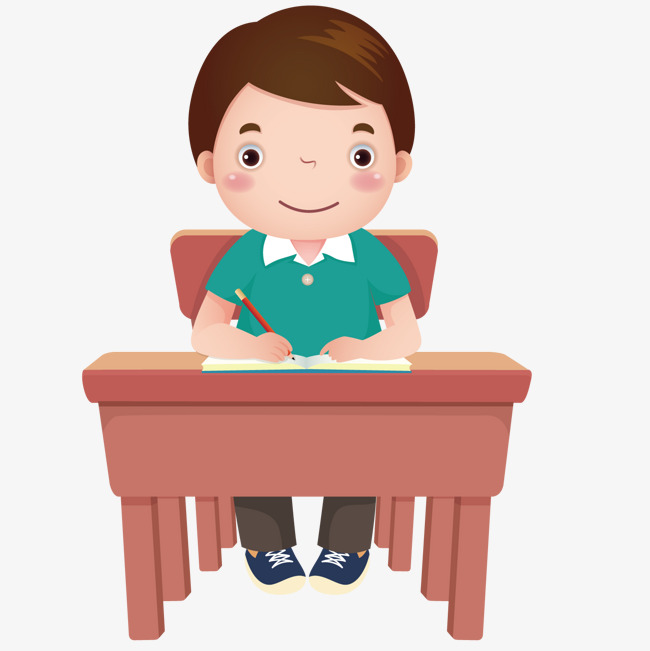 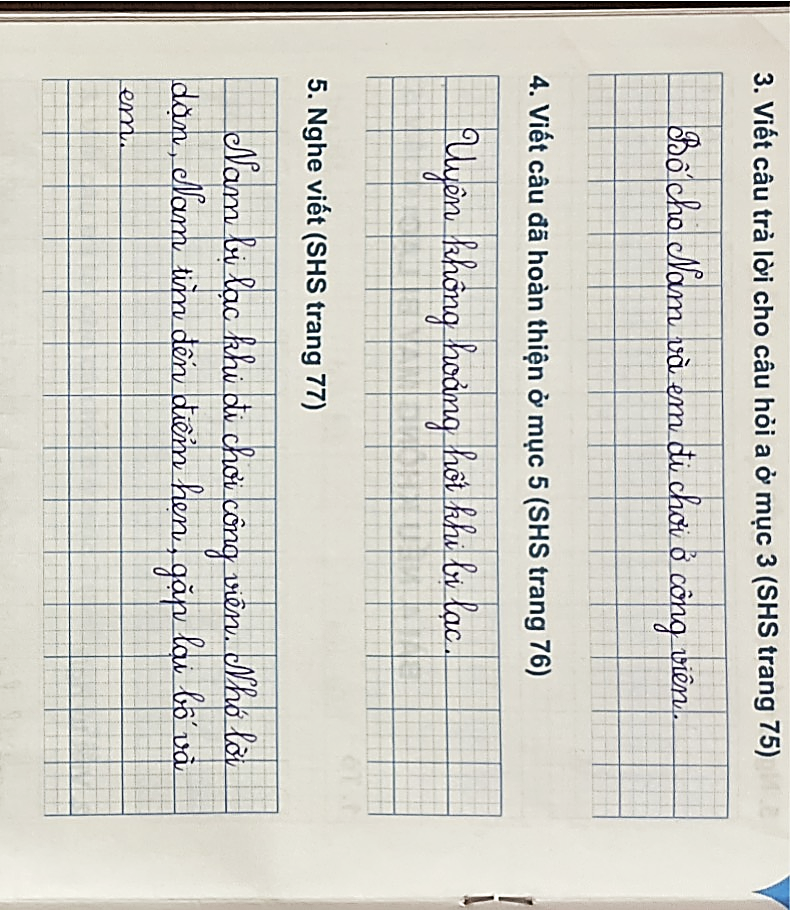 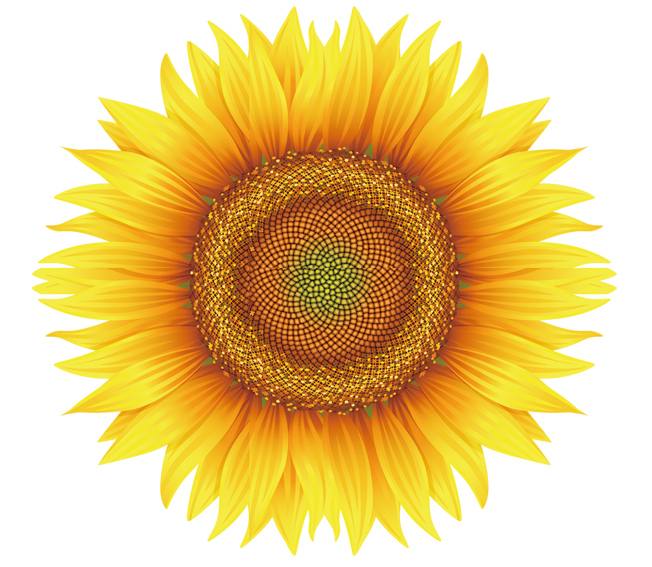 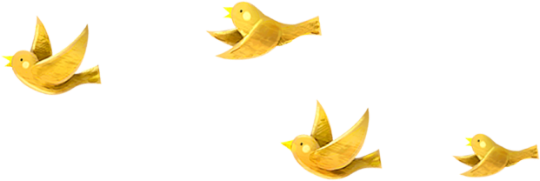 8
Tìm tiếng – từ
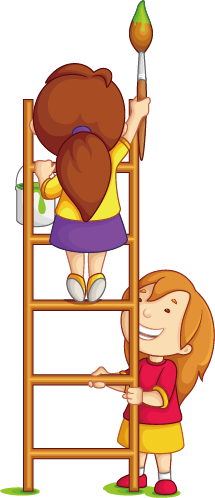 Tìm trong hoặc ngoài bài đọc Nếu không may bị lạc từ ngữ có chứa vần
im, iêm, ep, êp
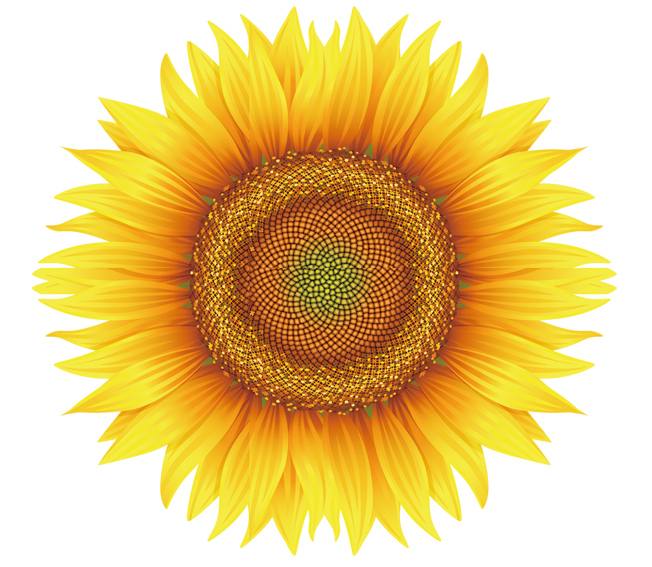 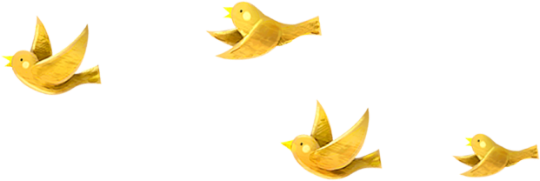 9
Trò chơi
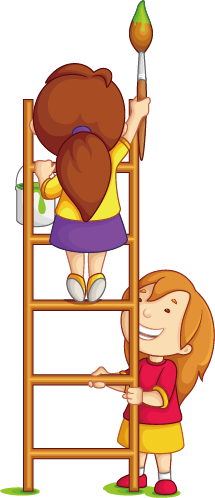 Trò chơi: Tìm đường về nhà
Đường về nhà thỏ phải đi qua những từ ngữ có bông hoa cần thay thế bằng gi. Em hãy giúp thỏ tìm đường về nhà nhé
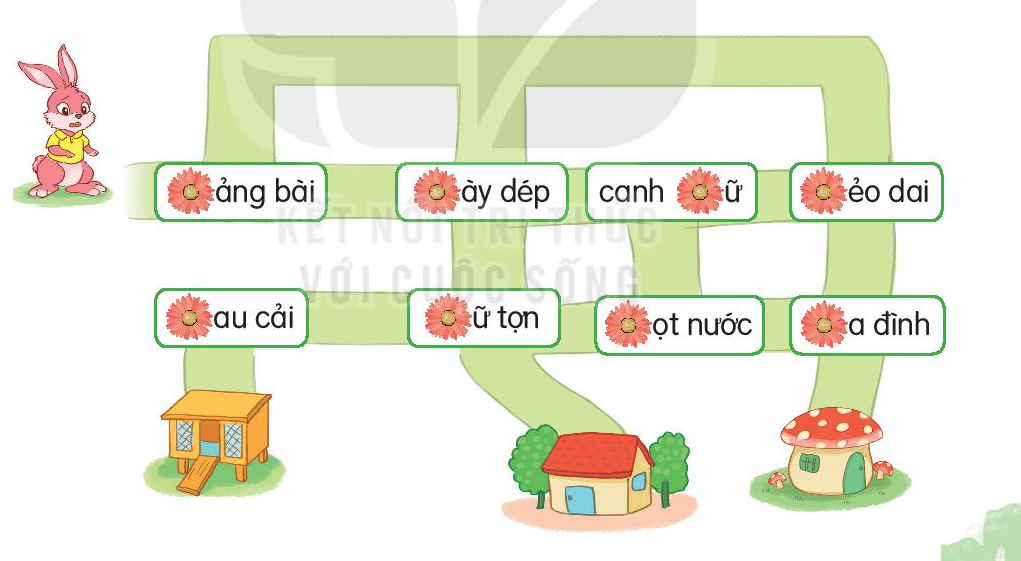 giảng bài
giày dép
canh giữ
dẻo dai
Rau cải
dữ tợn
giọt nước
gia đình
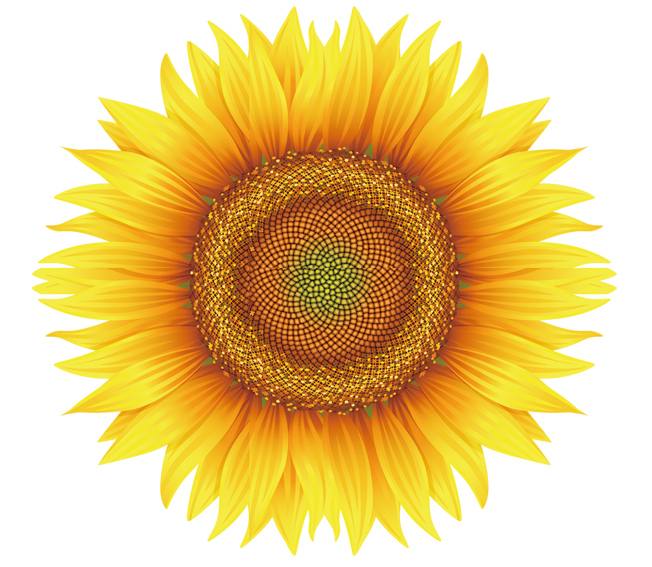 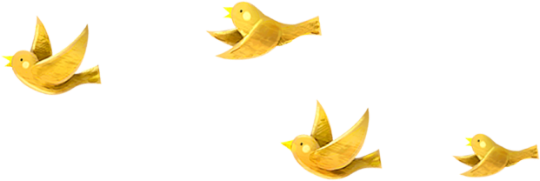 10
Củng cố
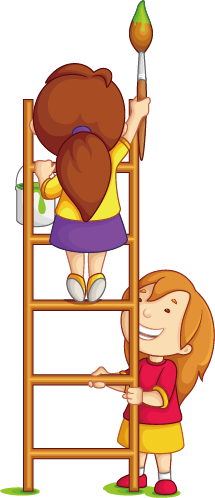